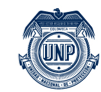 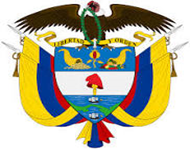 FORMATO PLANTILLA ESTRUCTURAL DE DESARROLLO
GESTIÓN TECNOLÓGICA
UNIDAD NACIONAL DE PROTECCIÓN
O..dene.s de r,� / Entorno



Unidad Nacional de Protección
Subdirección de Evaluación de Riesgo


Entornos

8 Orden de trabajo No. 12345










Nombre del Evaluado

ldentif,oaoión Sexo



Análisis e lnspeoo1ón










Juan Carlos Pérez González Cédula - 987654321 Masculino










Fecha Solicitud UNP

Fecha Recibo Smdireooión ER Fecha E:xpe<lioión Orden










01/01/2023

02/01/2023

03/01/2023



















Paca cada uno de los entornos, diligencie la información recolectada de la visita in situ que 
realice el anaista, seleccionando la opción segpun corresponda, haciendo las observaciones que se 
requieren y tomando registro fotográfico, cuándo haya el consentimiento del evaluado.


























¡¡¡ Fecha derealización de la inspección

F'eoha


























9 Distancia al casco urbano

Distancia
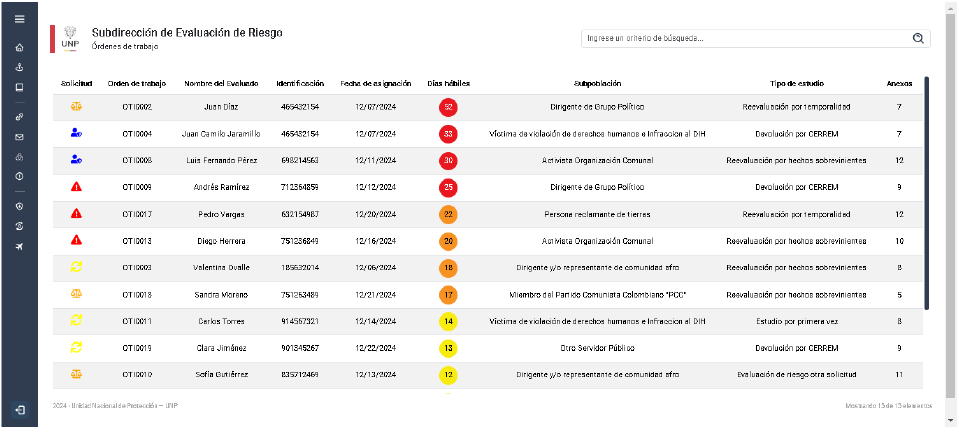 Nombre Ingeniero
Fecha
Nombre Proyecto
Nombre Estructura
Mockup – Modulo SER – Analista de riesgo
Ecosistiema de información – Modulo SER
Archívese en:
GTE-FT-44/V1                                                                                                             Oficialización: 17/05/2024                                                                                         Página 1 de 3
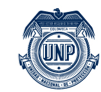 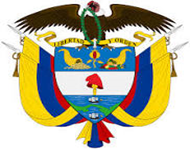 FORMATO PLANTILLA ESTRUCTURAL DE DESARROLLO
GESTIÓN TECNOLÓGICA
UNIDAD NACIONAL DE PROTECCIÓN
ENTREGABLES DEL SPRINT 2
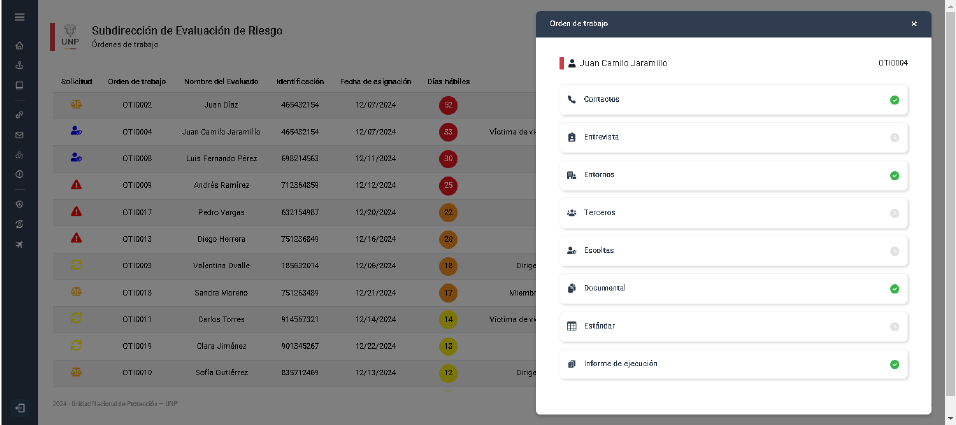 Nombre Ingeniero
Fecha
Nombre Proyecto
Nombre Estructura
13 – 09- 2024
Desarrollo Formulario Solicitud de evaluación – Ruita Individual
Diagrama de Flujo
Robert Steven Rodríguez - Ecosistema de Información UNP
Archívese en:
GTE-FT-44/V1                                                                                                             Oficialización: 17/05/2024                                                                                         Página 1 de 3
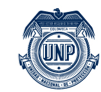 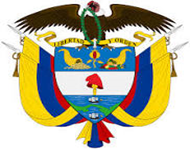 FORMATO PLANTILLA ESTRUCTURAL DE DESARROLLO
GESTIÓN TECNOLÓGICA
UNIDAD NACIONAL DE PROTECCIÓN
ENTREGABLES DEL SPRINT 2
Nombre Ingeniero
Fecha
Nombre Proyecto
Nombre Estructura
20 – 06- 2024
Desarrollo Formulario Solicitud de evaluación – Ruta Individual
Diagrama de EDR
Fabian Arturo Soto
Archívese en:
GTE-FT-44/V1                                                                                                             Oficialización: 17/05/2024                                                                                         Página 1 de 3
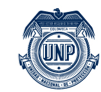 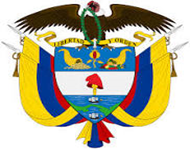 FORMATO PLANTILLA ESTRUCTURAL DE DESARROLLO
GESTIÓN TECNOLÓGICA
UNIDAD NACIONAL DE PROTECCIÓN
ENTREGABLES DEL SPRINT 2
GTE-FT-44/V1                                                                                                             Oficialización: 17/05/2024                                                                                         Página 2 de 3